Station 986 RelocationPortable Station DeploymentPortable Station Naming
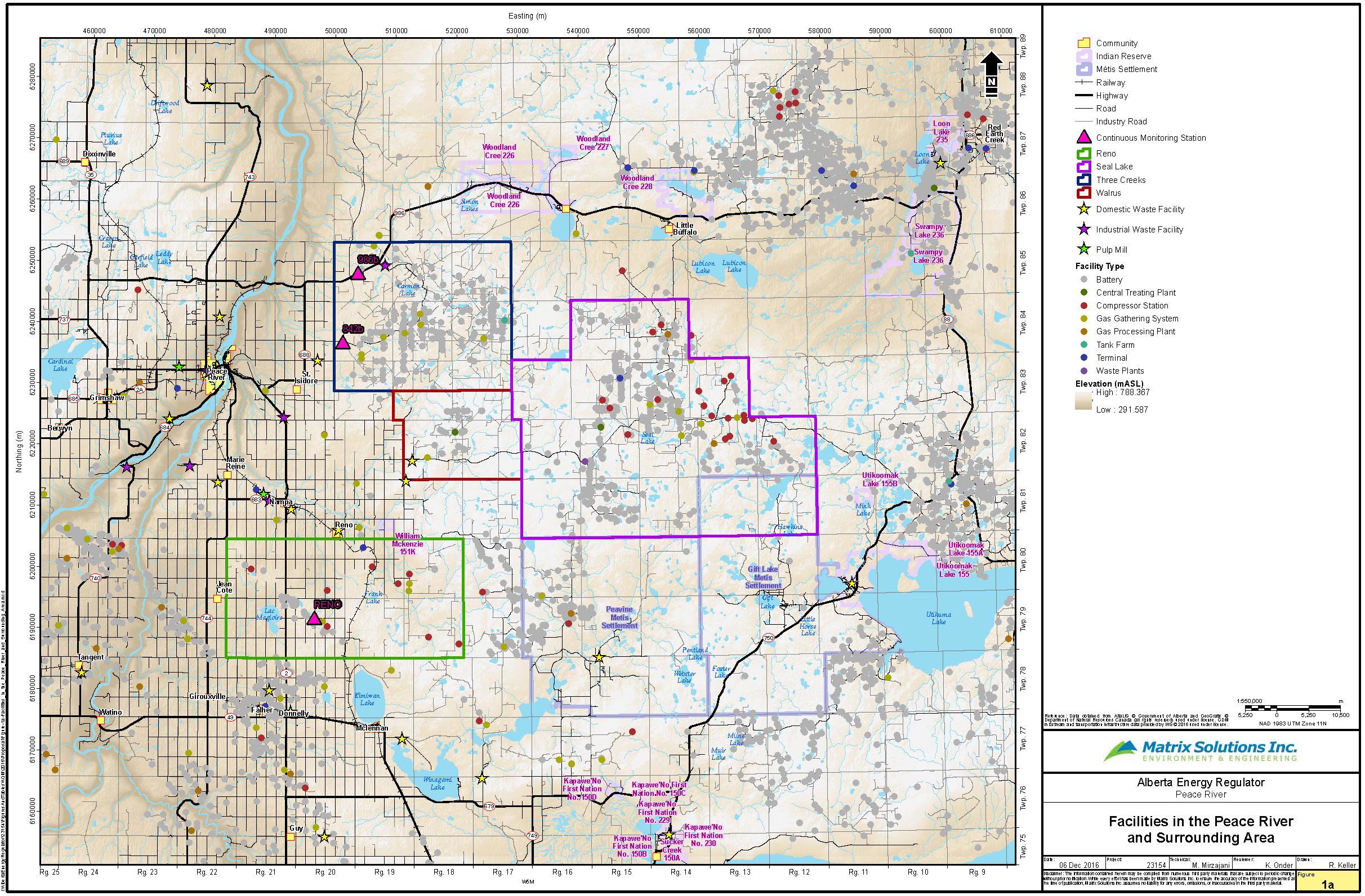 Site 2
PRC Network
}
Site 1
Site 3
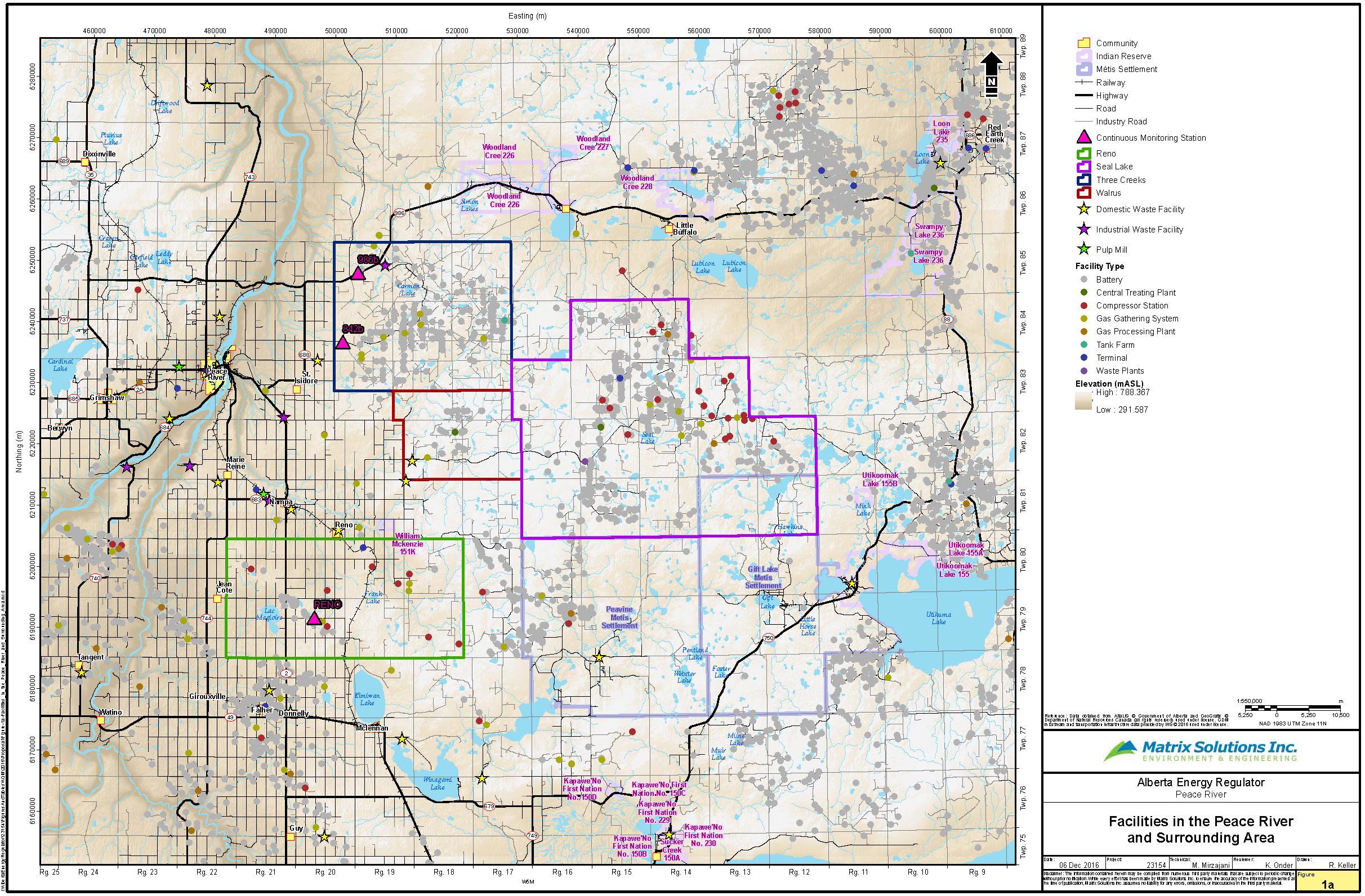 Site 2
}
PRC Network
Site 1
Site 3
?
Site 1
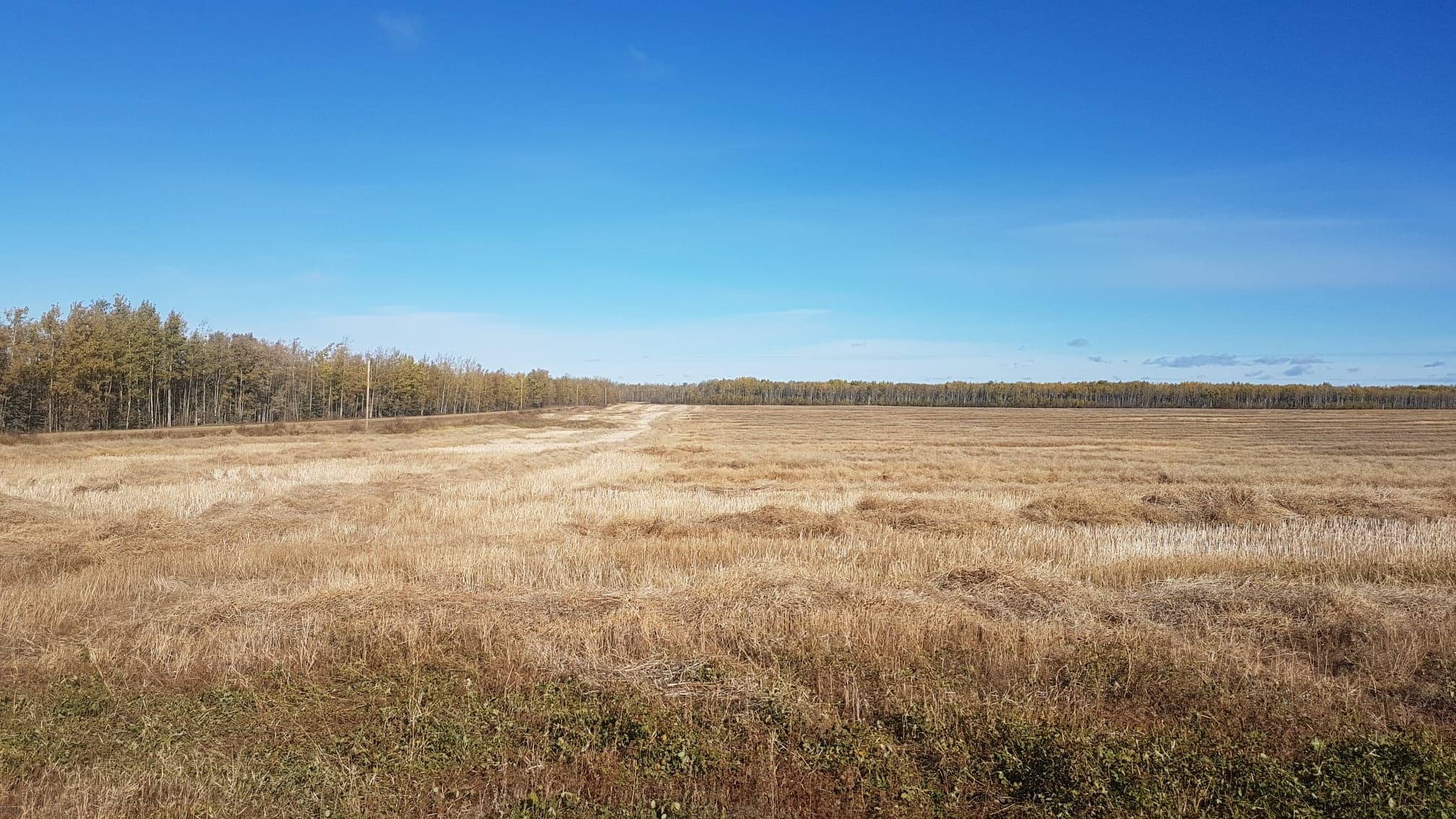 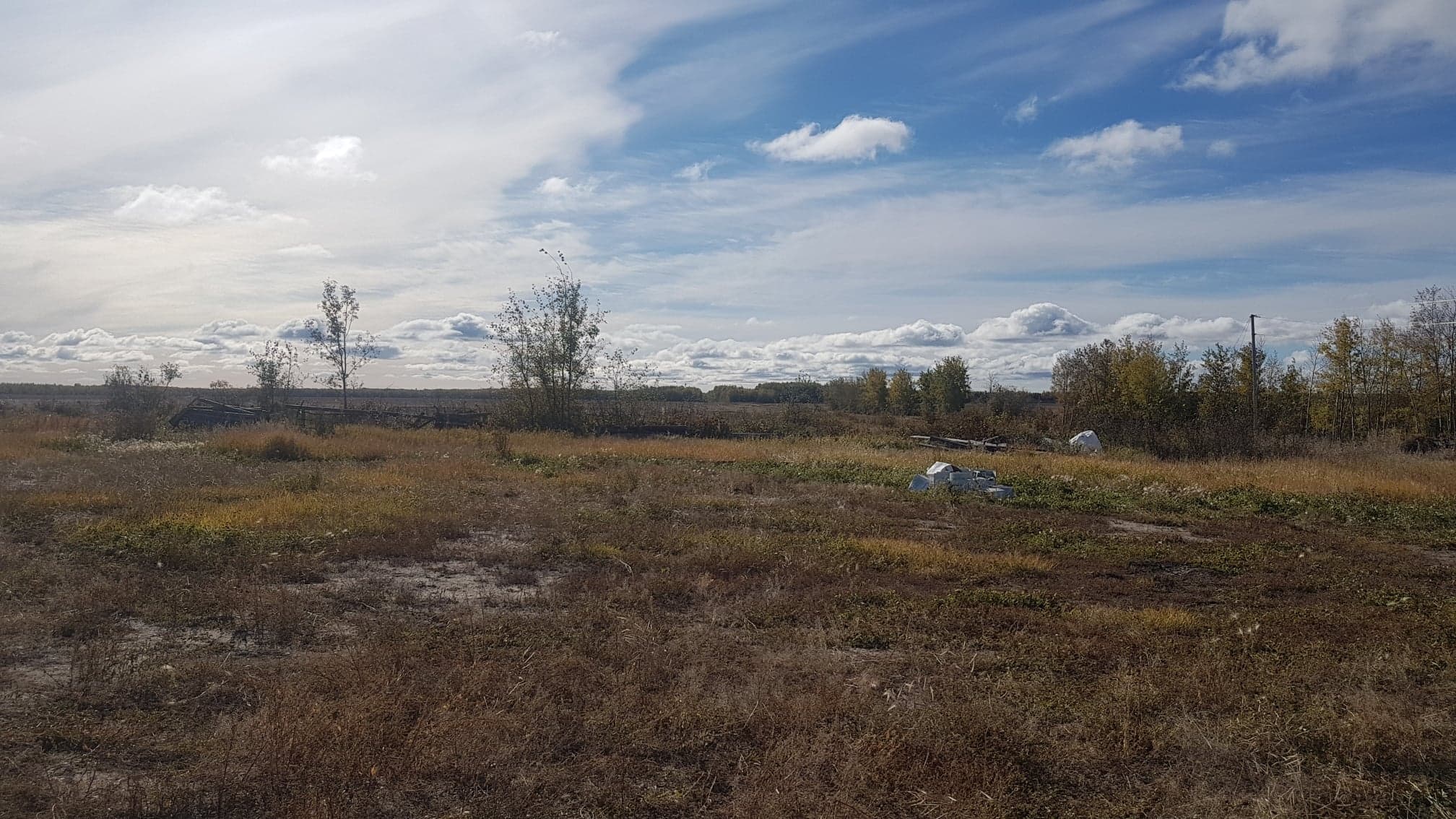 E
N
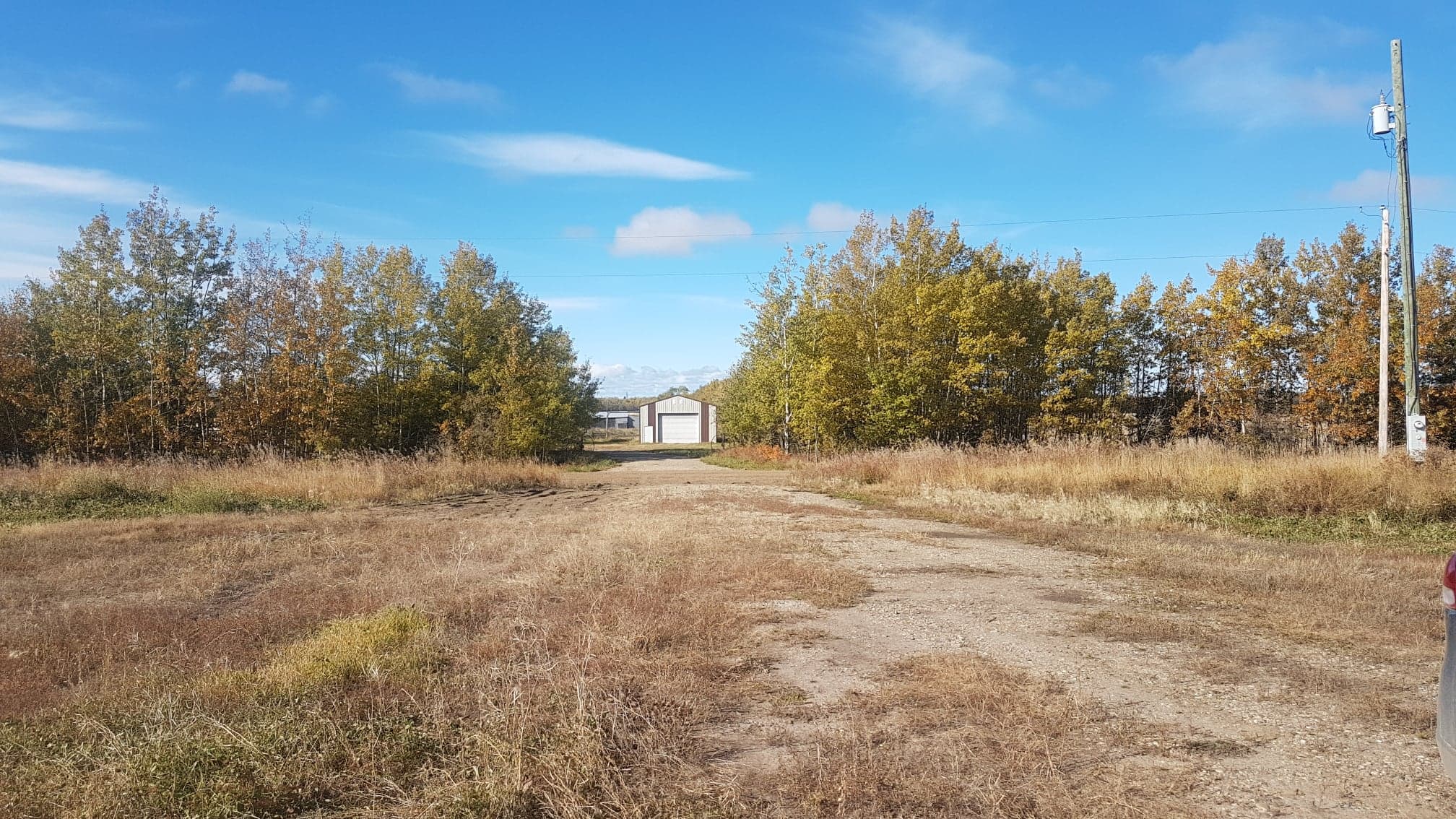 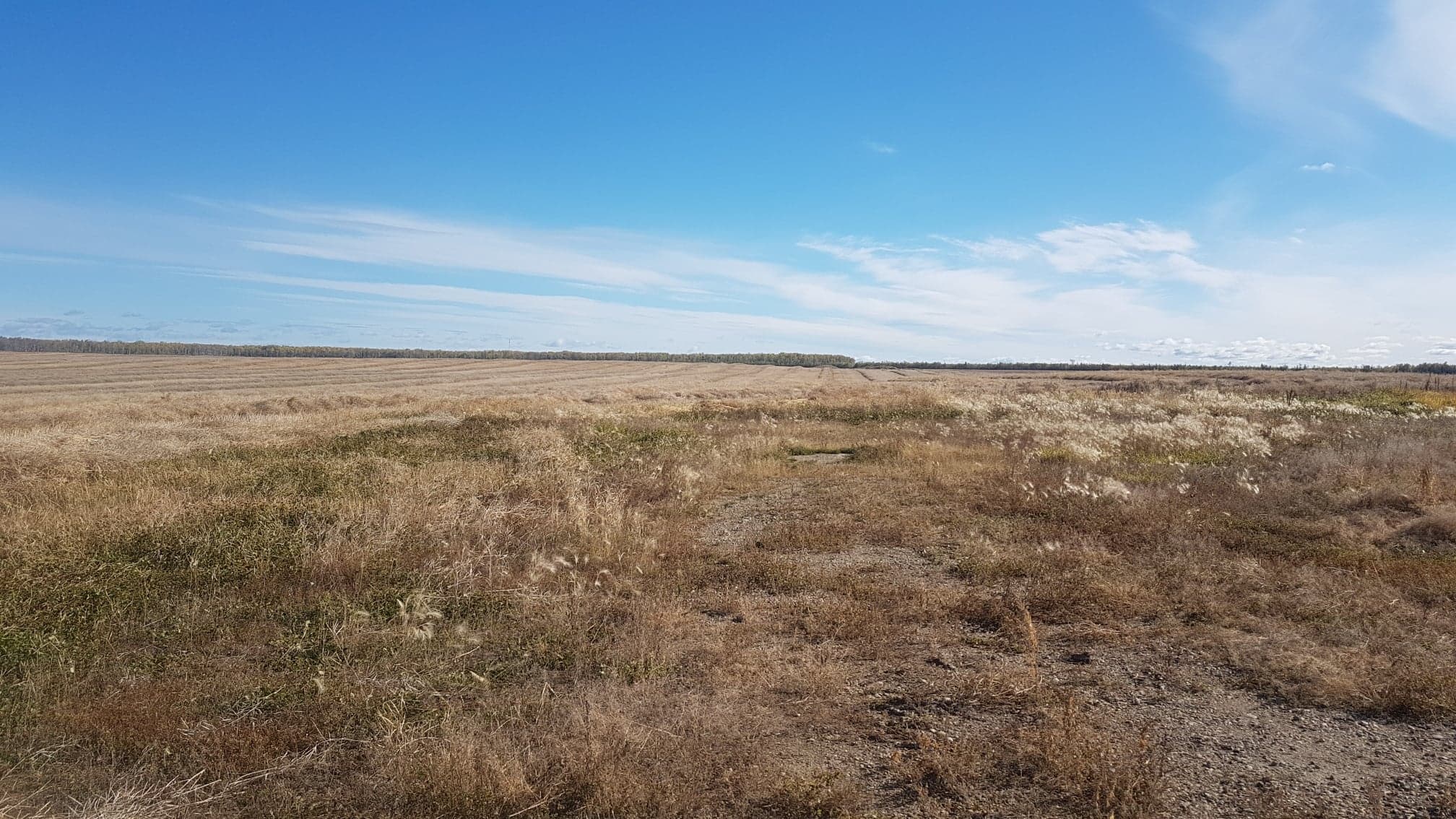 W
S
Site 2
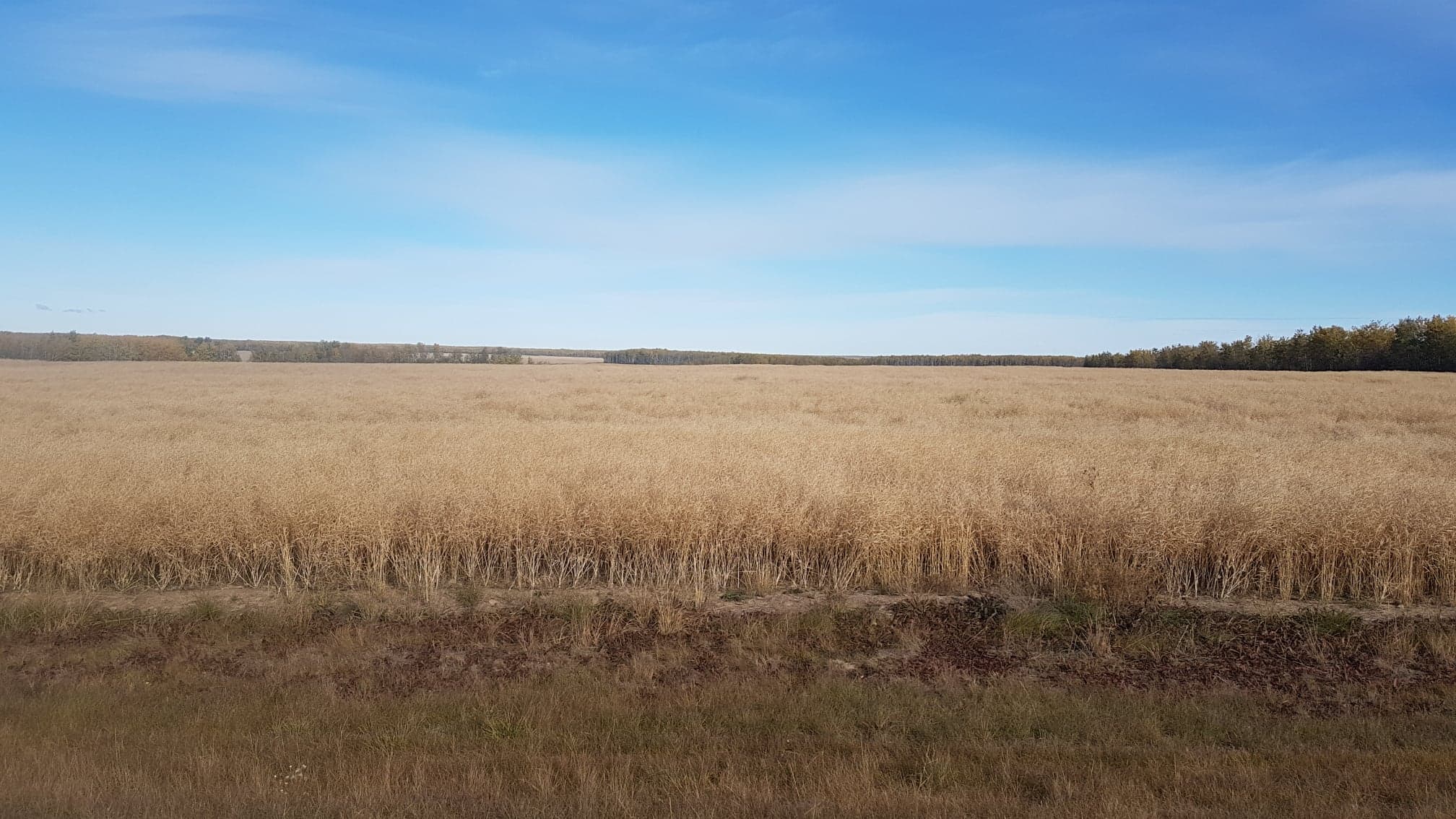 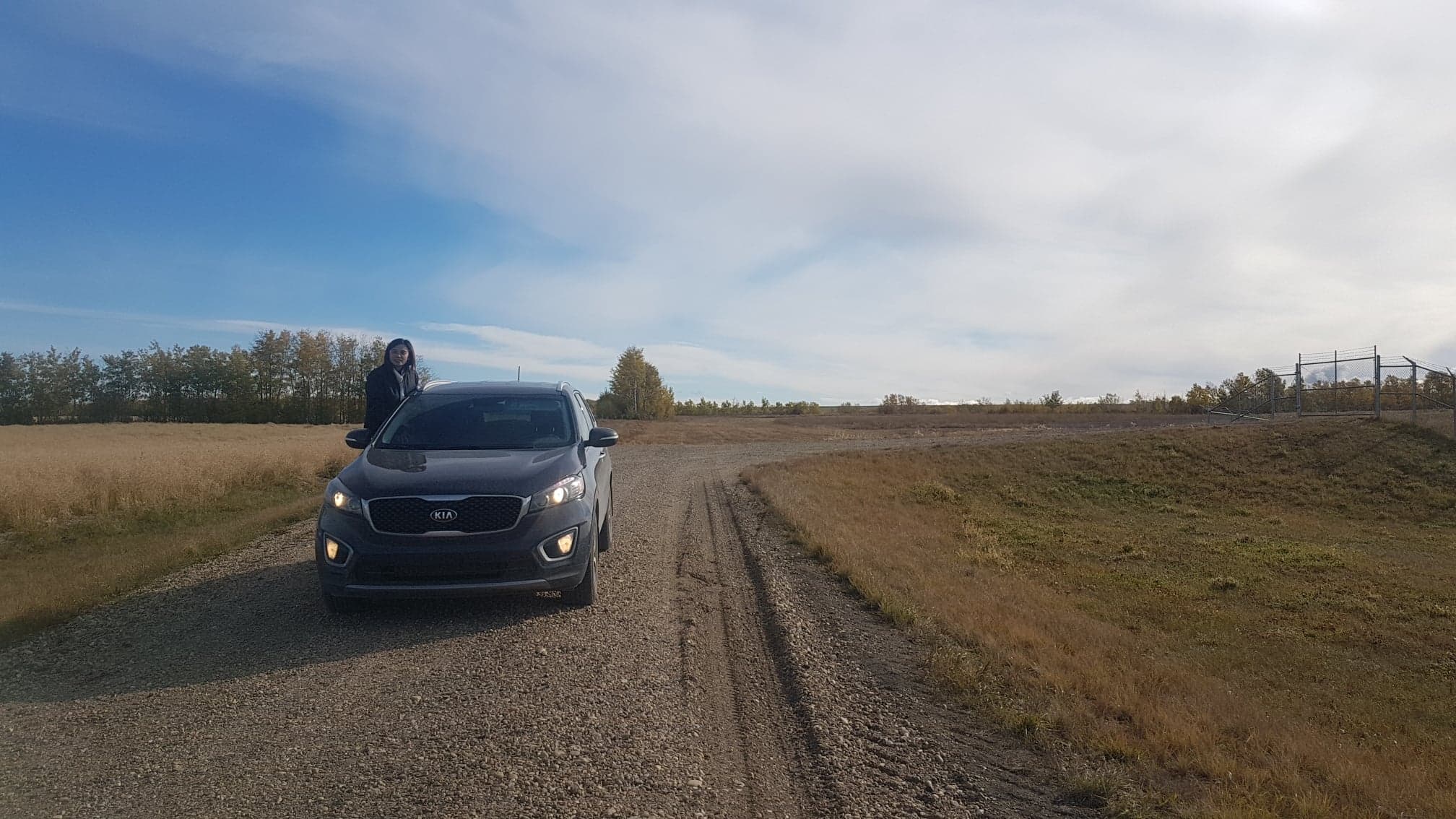 E
N
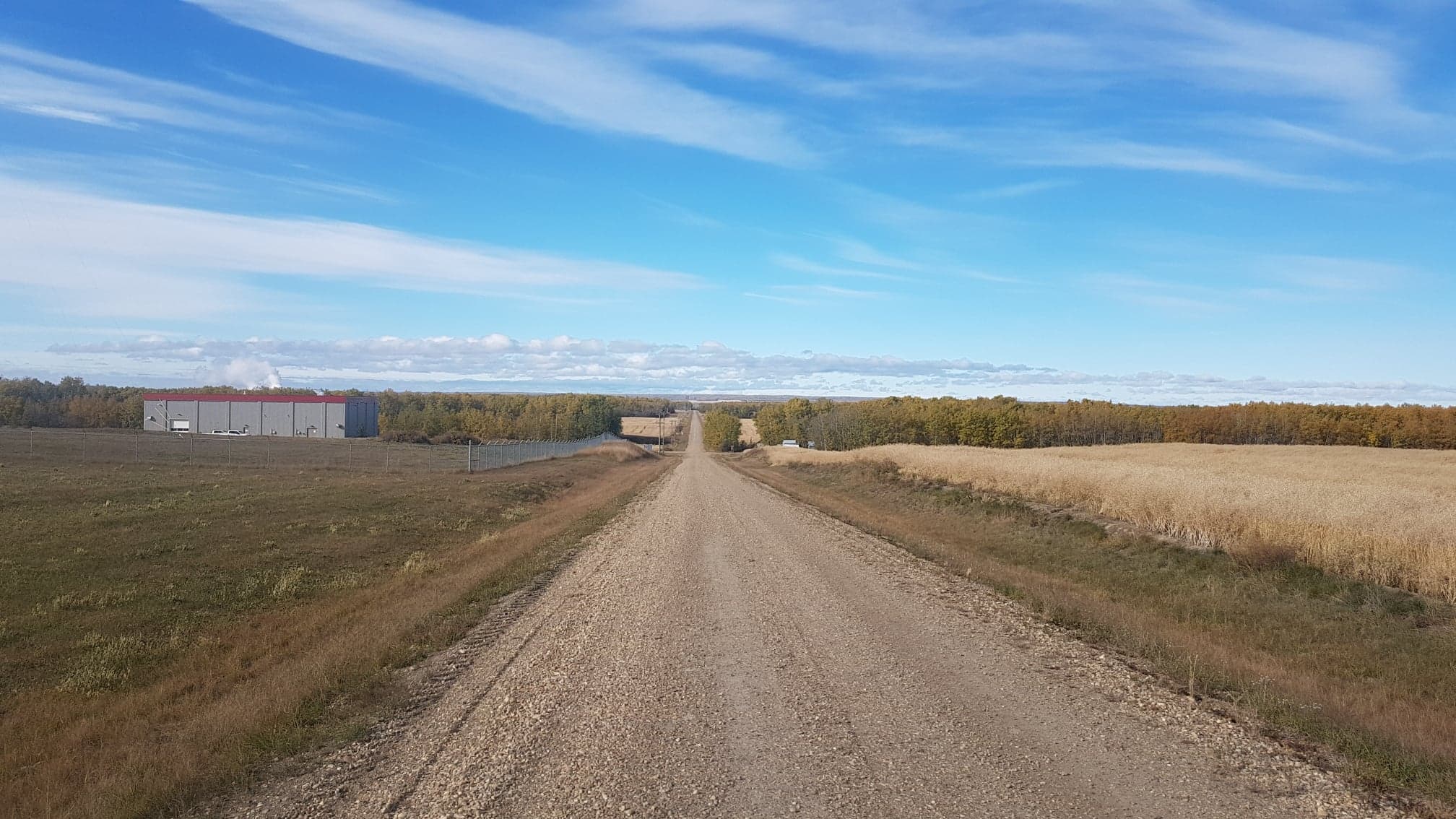 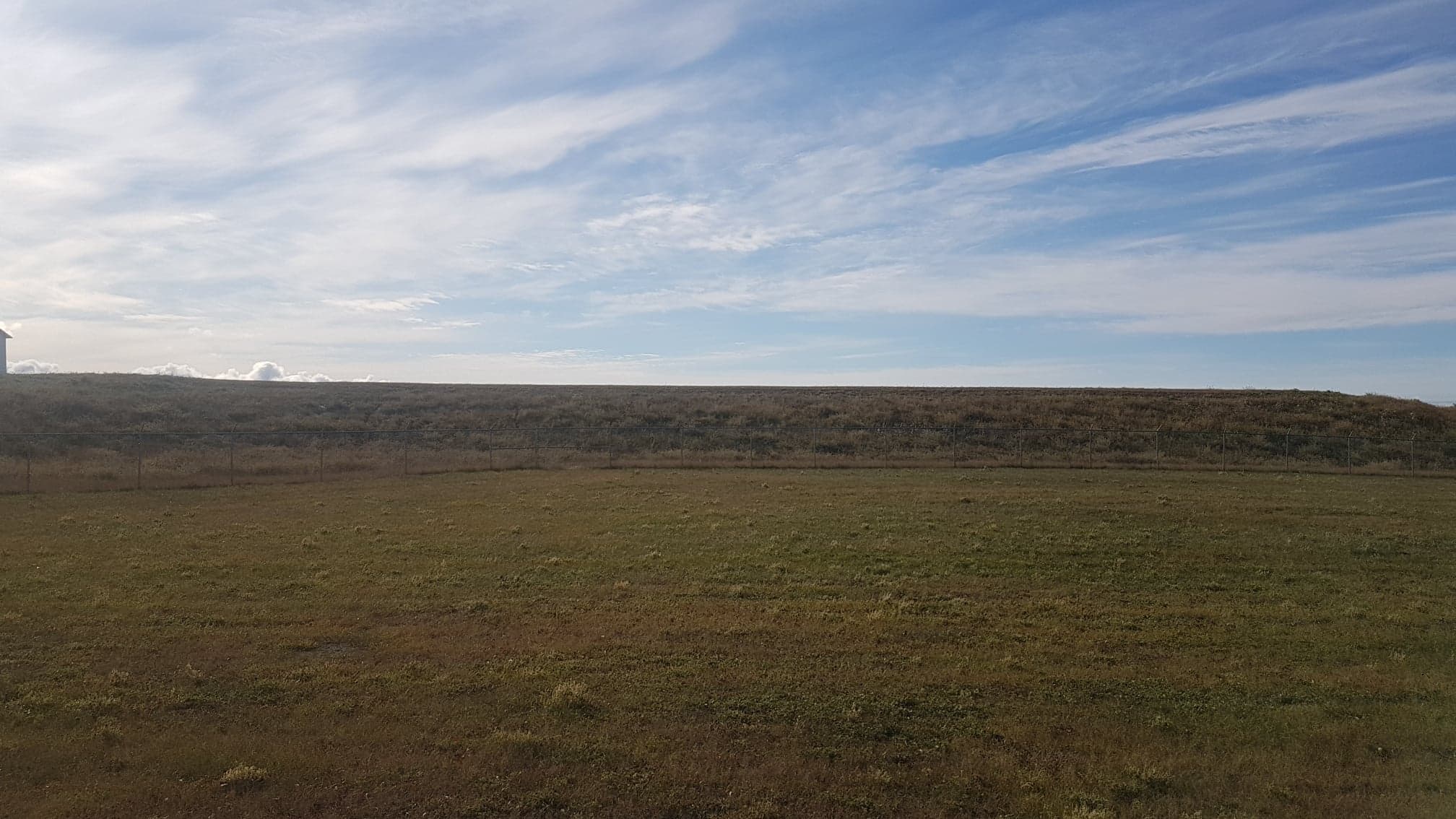 W
S
Site 3
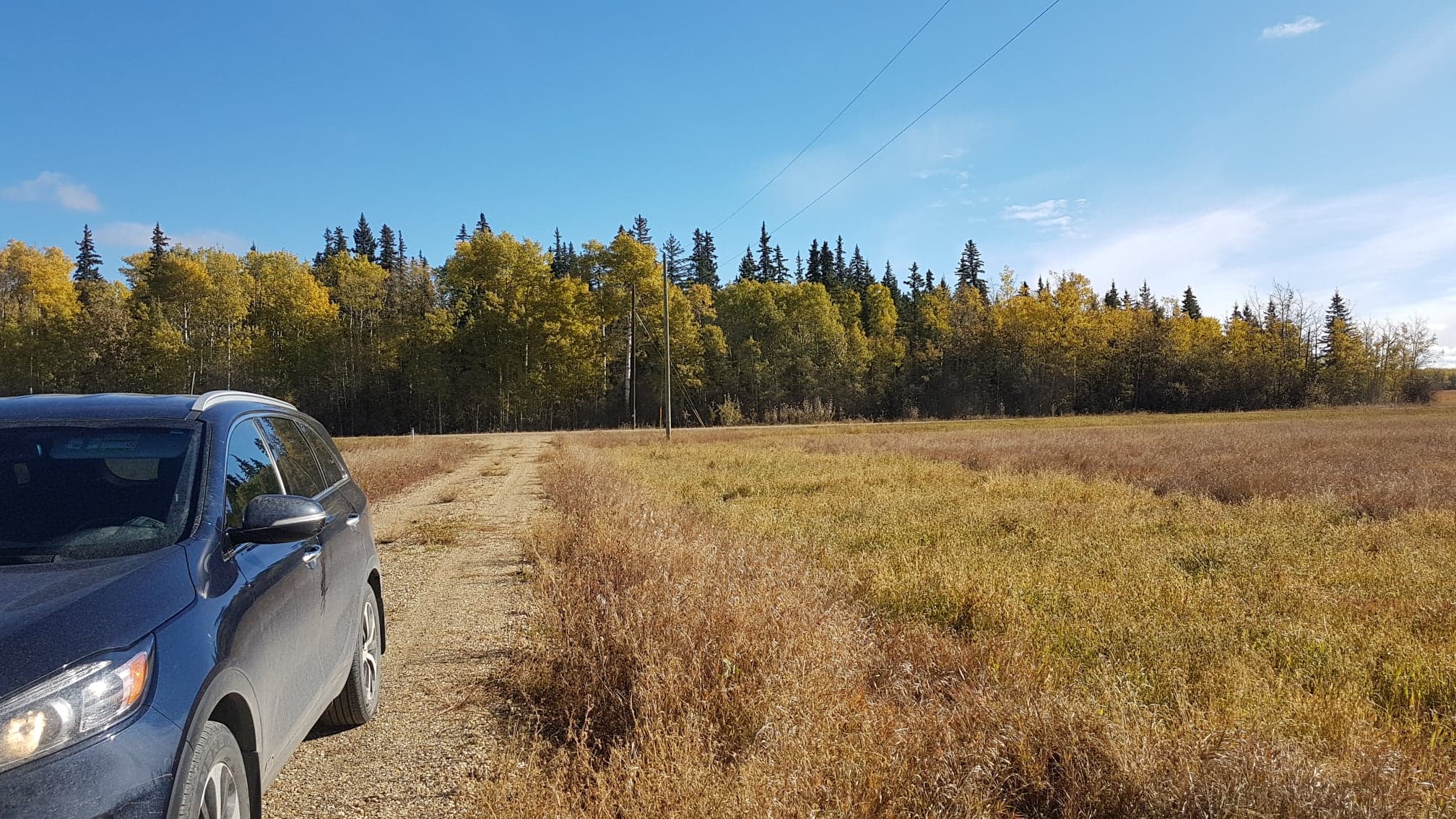 E
N
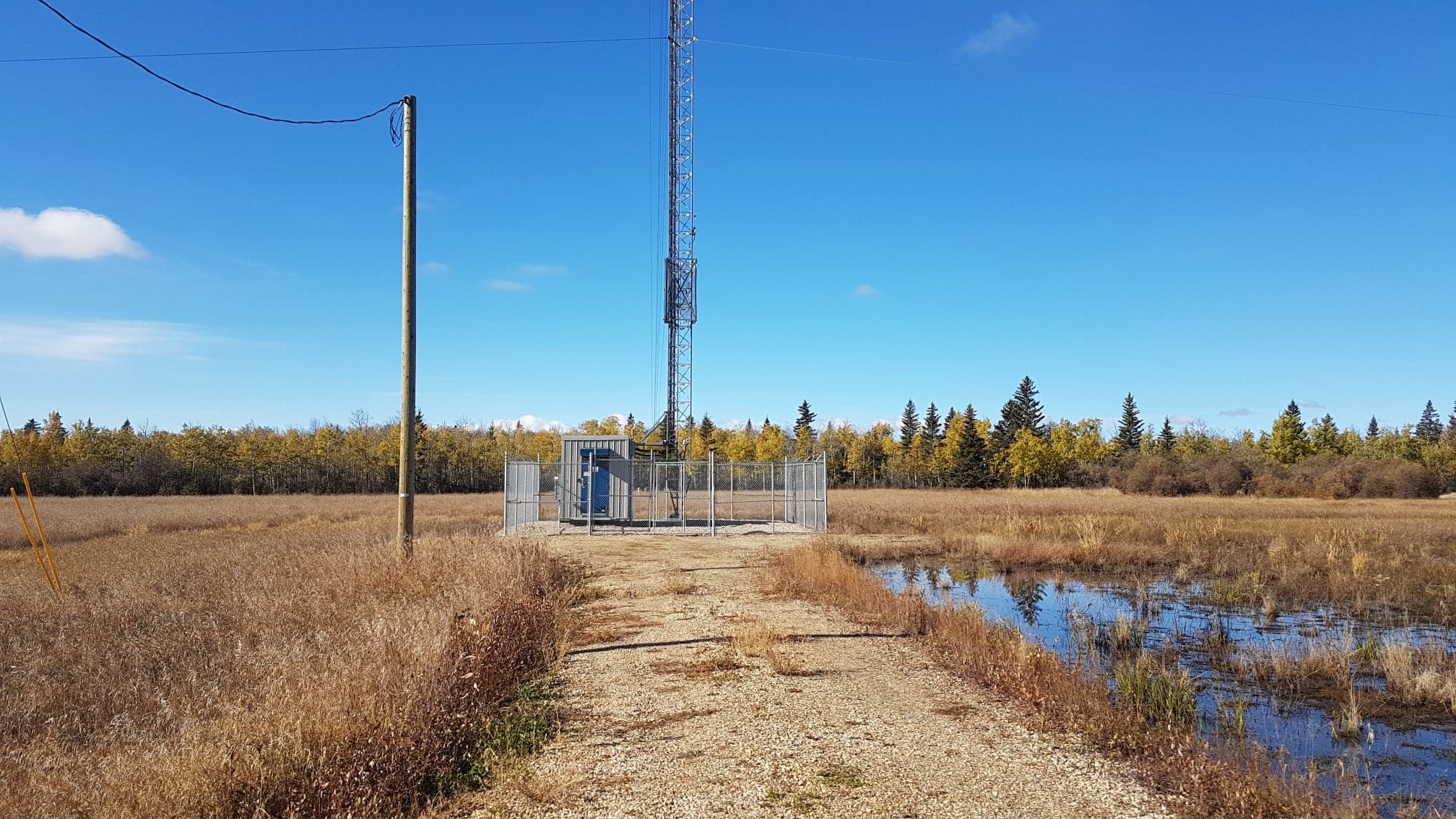 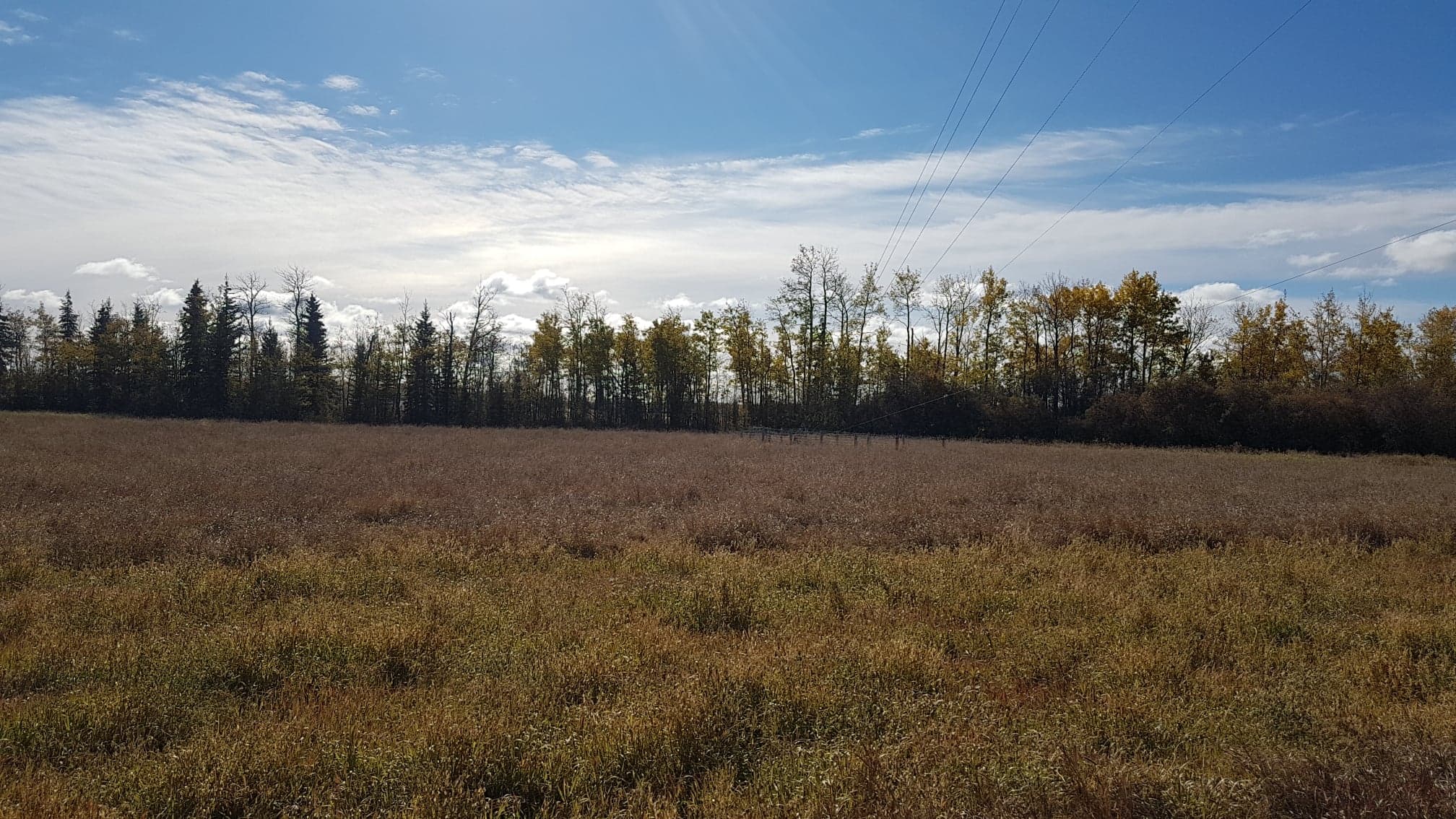 W
S
Signage and Portable Station Wrap
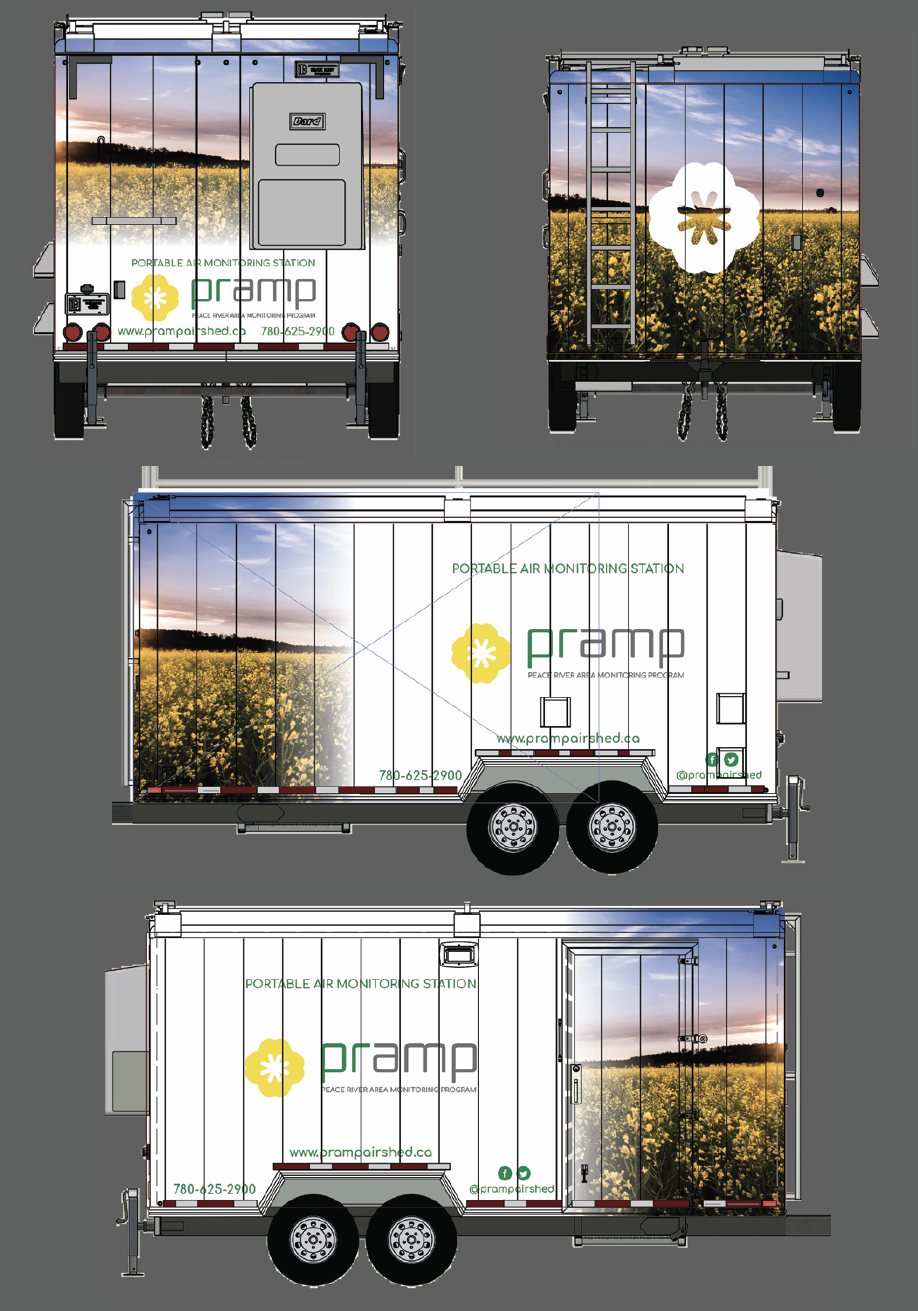 Names:

Portable Air Monitoring Station

PRAMP AQHI Station #1

Northern Lights
Air Monitoring Station

Peace Country 
Air Monitoring Station

Spirit of the North
Air Monitoring Station